My Best FriendMichael Q.
Written by Ava Dudley
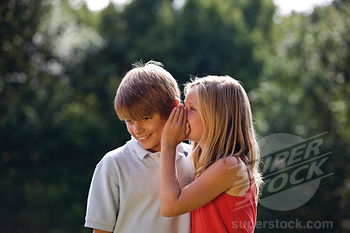 If my best friend were a car, he would be a clown car, because he is funny.
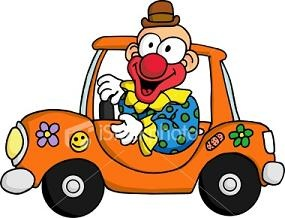 If my best friend were a soft drink…he would be Sprite, because he is kind.
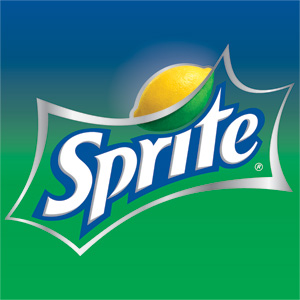 If my best friend were a zoo animal, he would be a giraffe, because he is fun to be with.
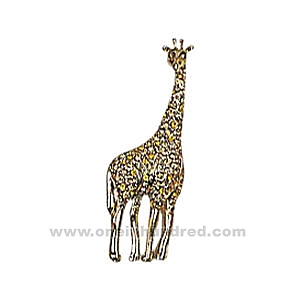 If my best friend were a ringtone, he would be “Right Here, Right Now” because he is kind.
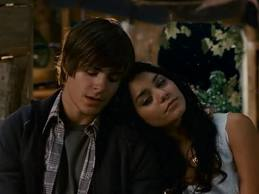 If my best friend were a candy, he would be a smarty because he is smart.
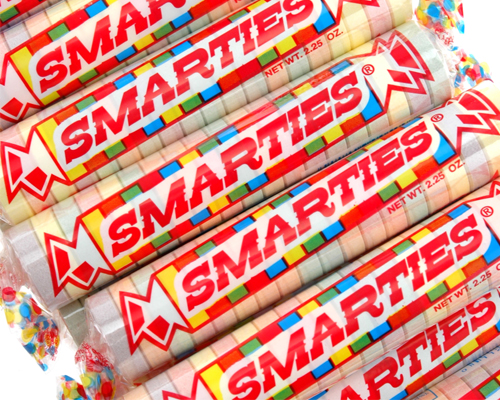